Final Design Presentation
Xiao Yang, Zhi Dong.
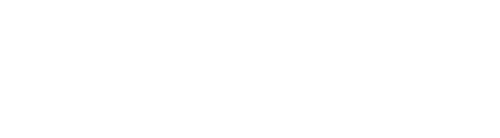 Overview of Design
Client
votes
Server
Voters
Subclasses of voters
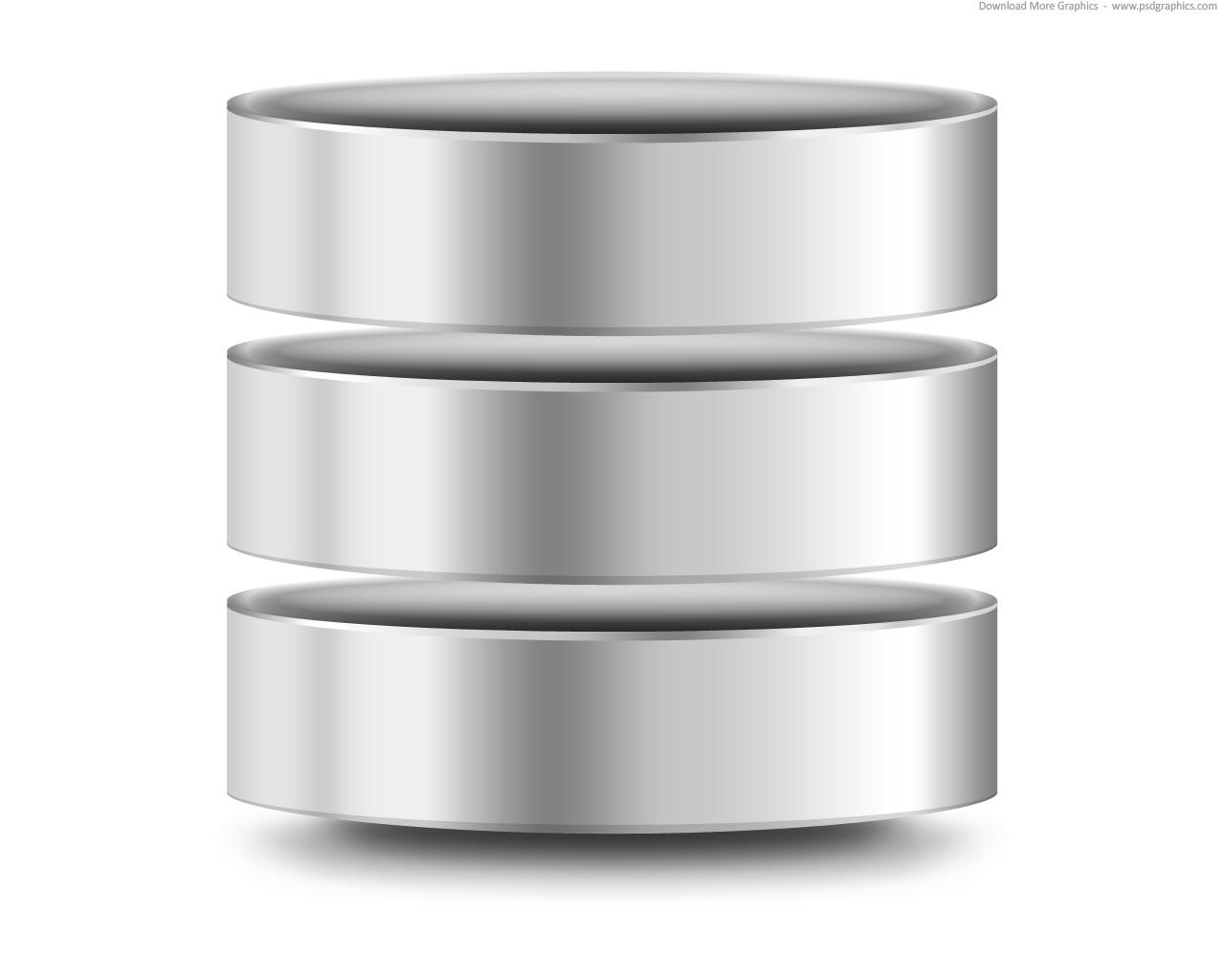 Registration（Proxy, Singleton）
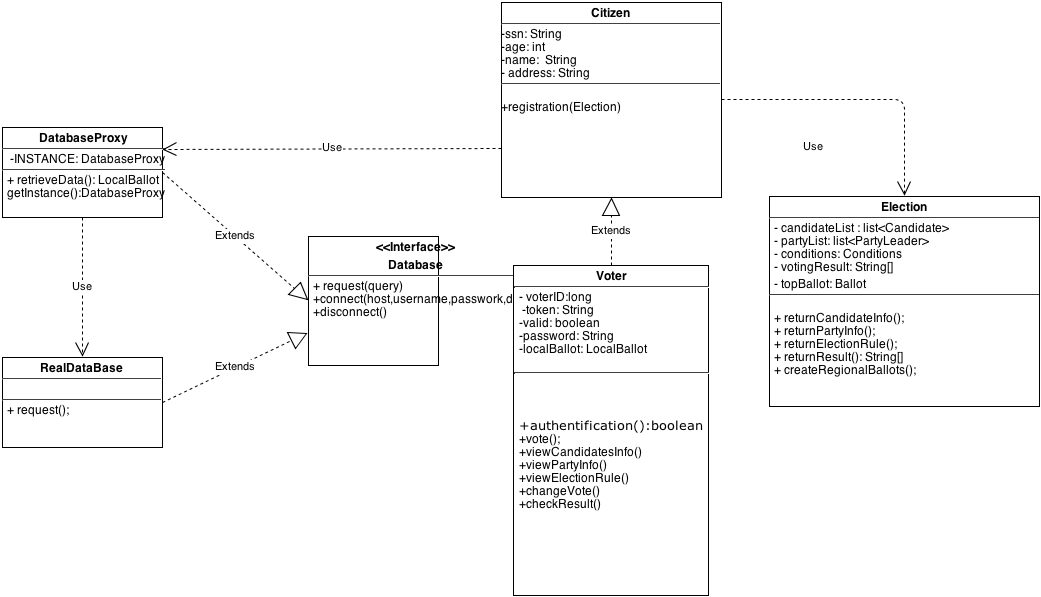 Authentication（Proxy）
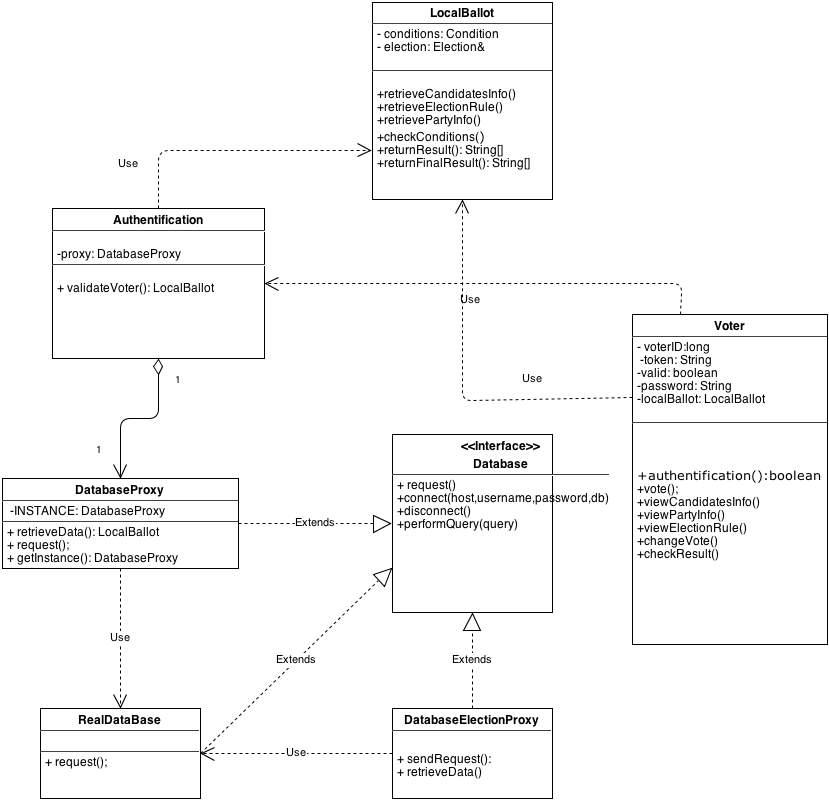 Voter Factory
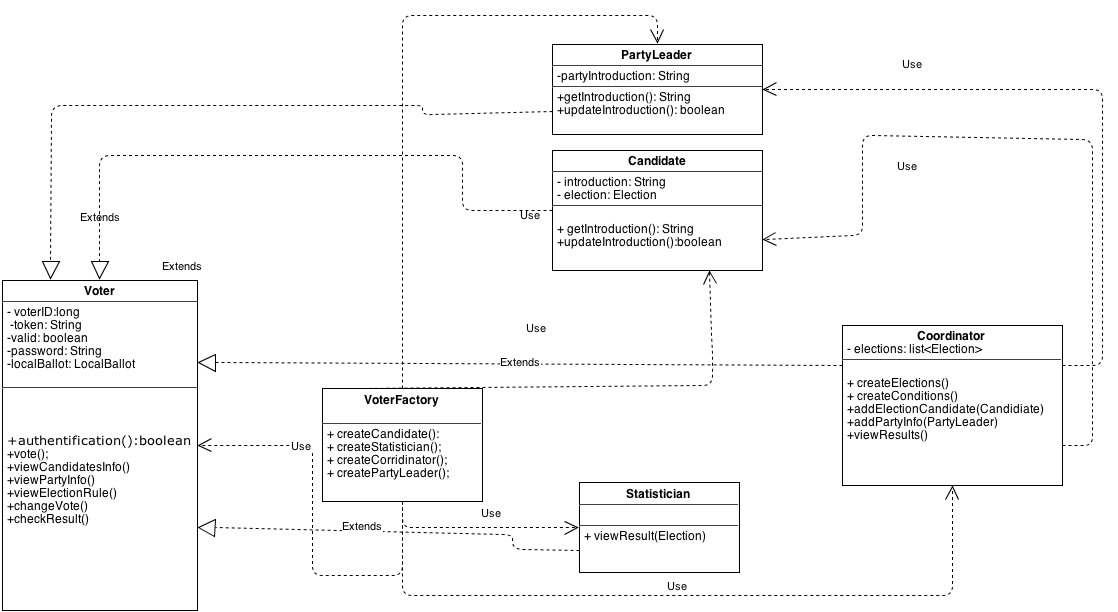 Ballot Factory（Factory, Composite, Chain of Responsibility）
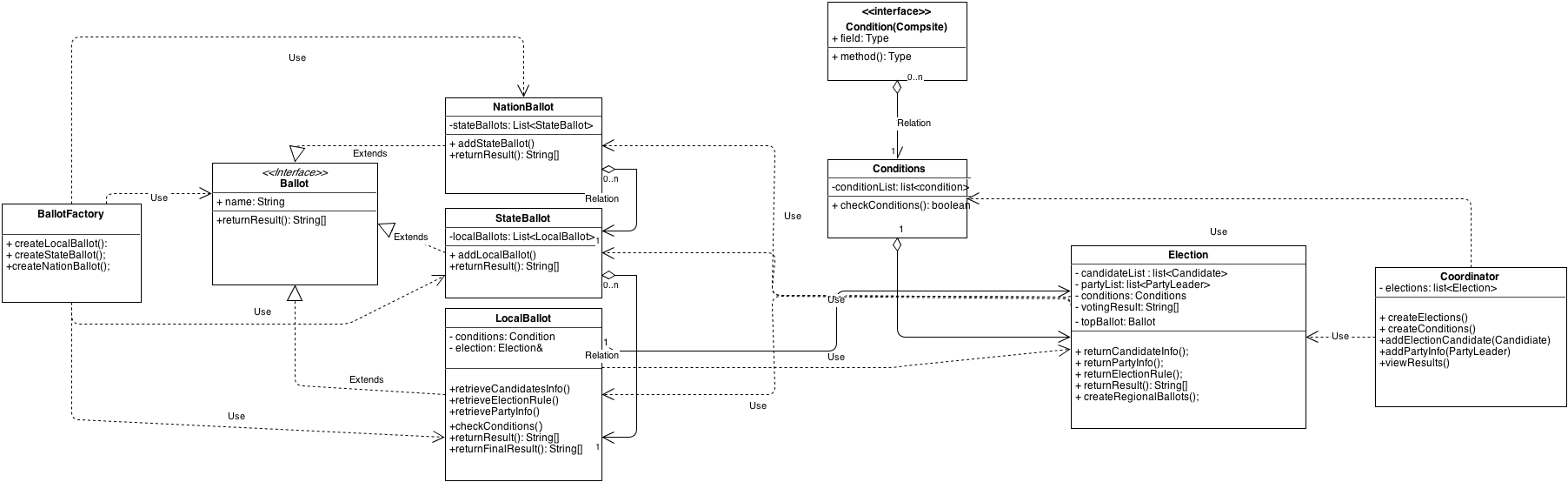 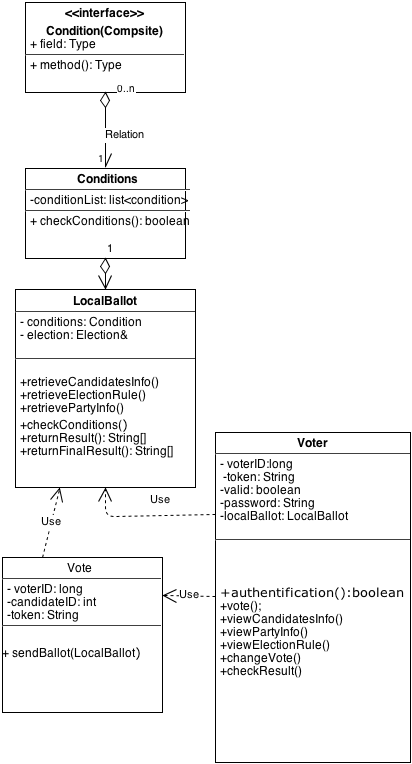 Voting
Anonymized Voting
Using a token based method


 After the local ballot received the name and voting time, then it generates a token which is stores in database <token, candidate>, where token is not able to be inferred. 


As some revote happen, it looks up for the record in database based on the token. Subtract 1 from the previous candidates vote number, add 1  on the changed candidate’s vote number.
Return results
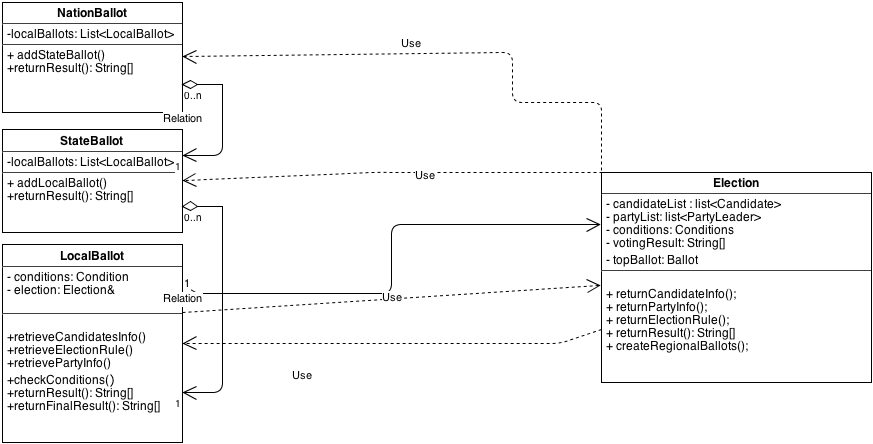 Information Updated(Observer)
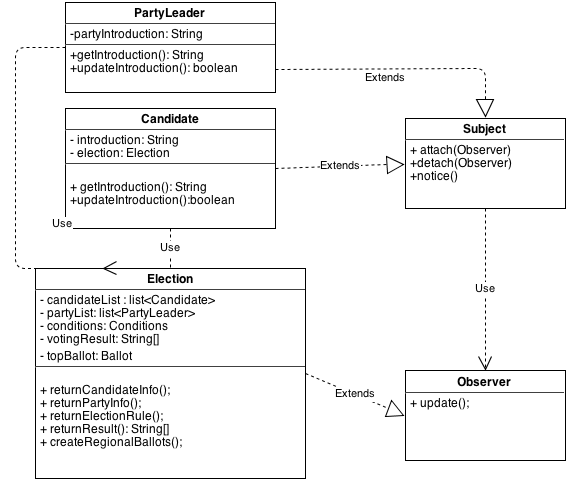 Database Singleton
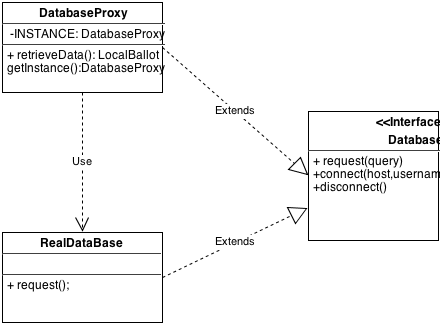 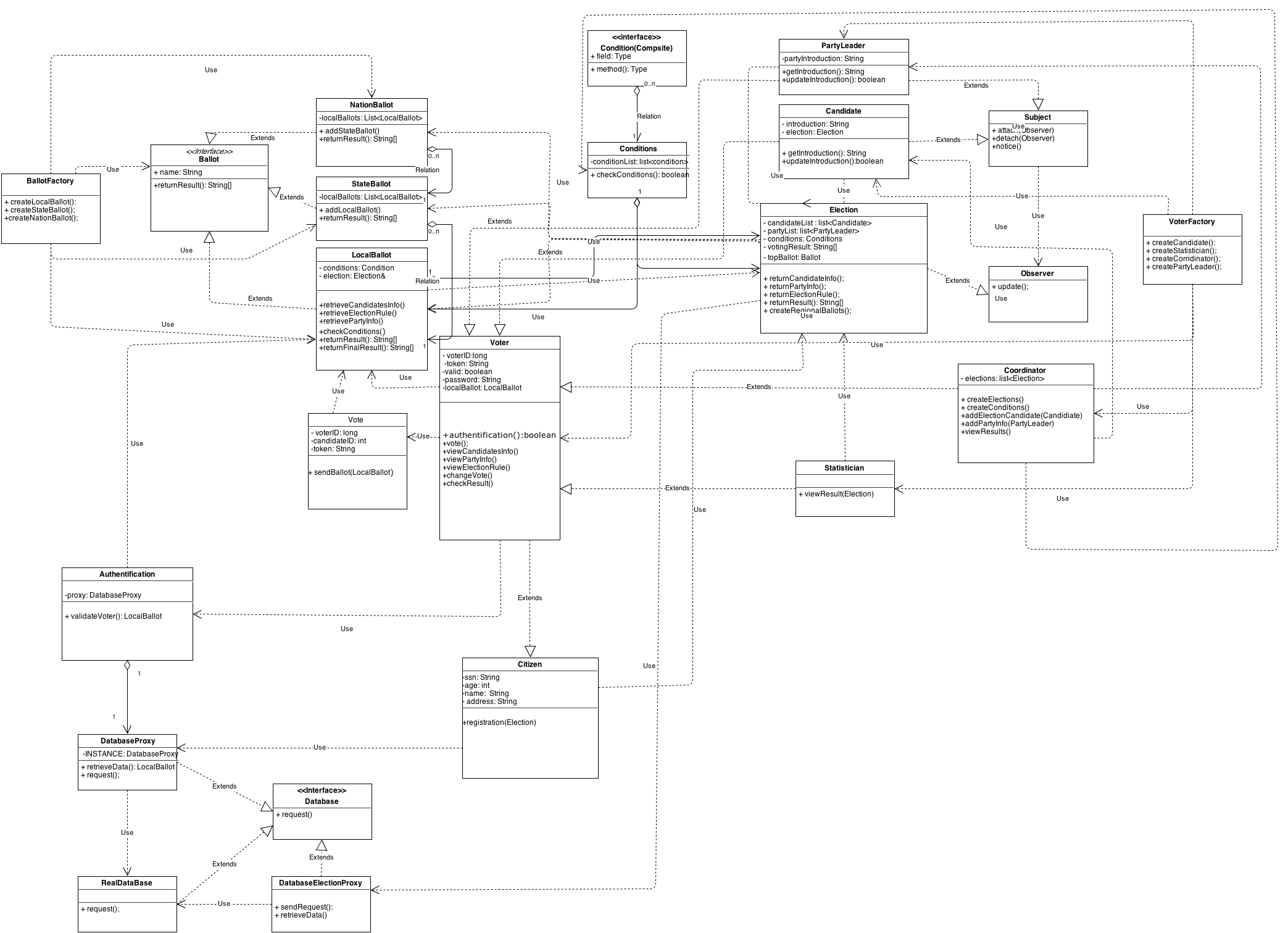 Overview of Design  continued
Questions?